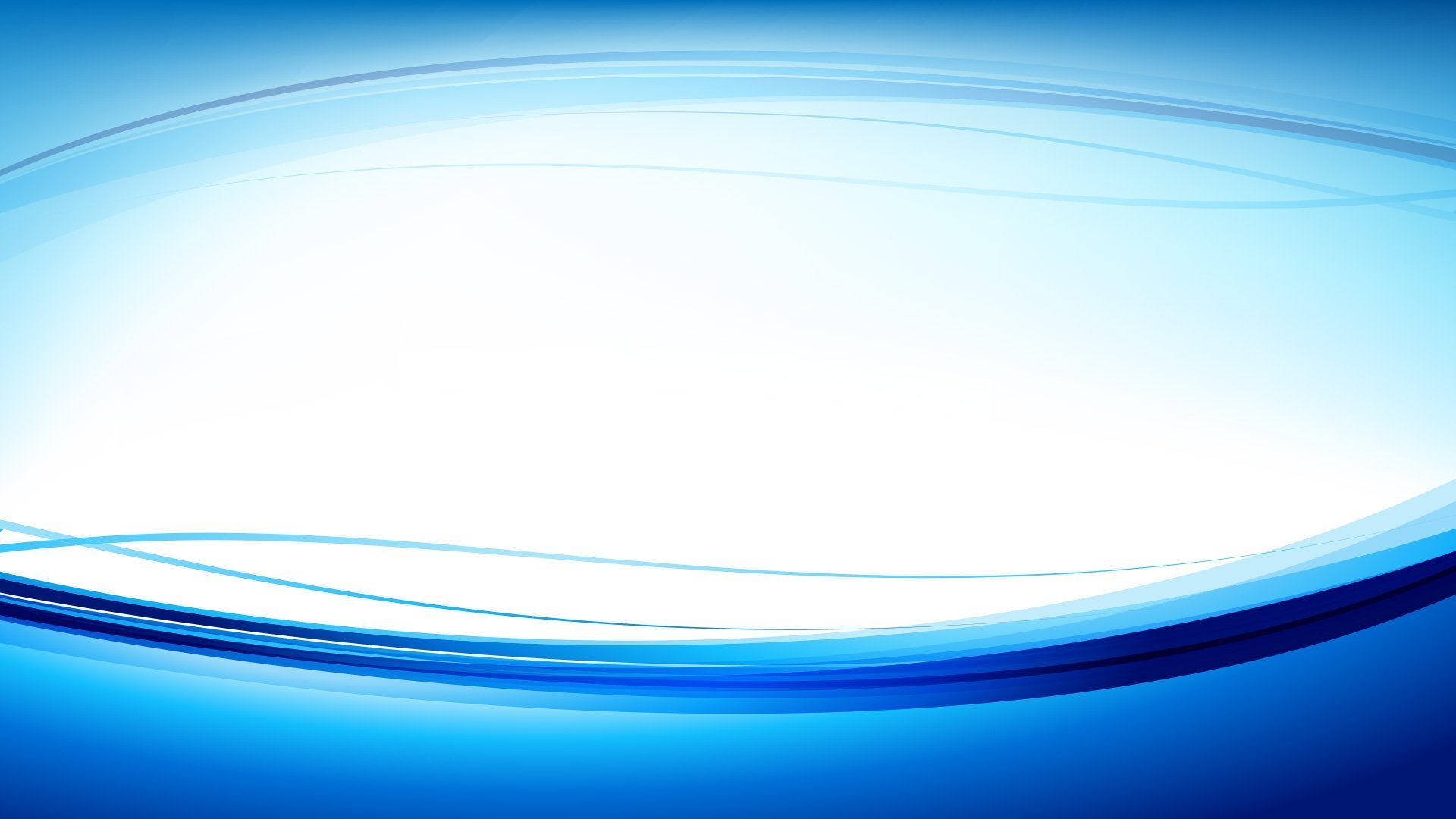 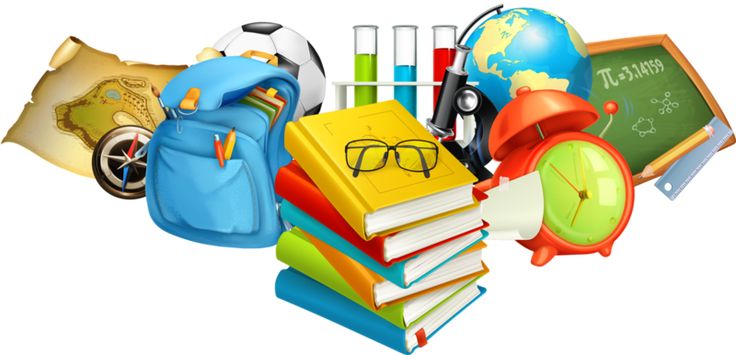 МБОУ «Большеталдинская СОШ»
Илясова  Юлия Сергеевна
учитель химии, биологии, географии
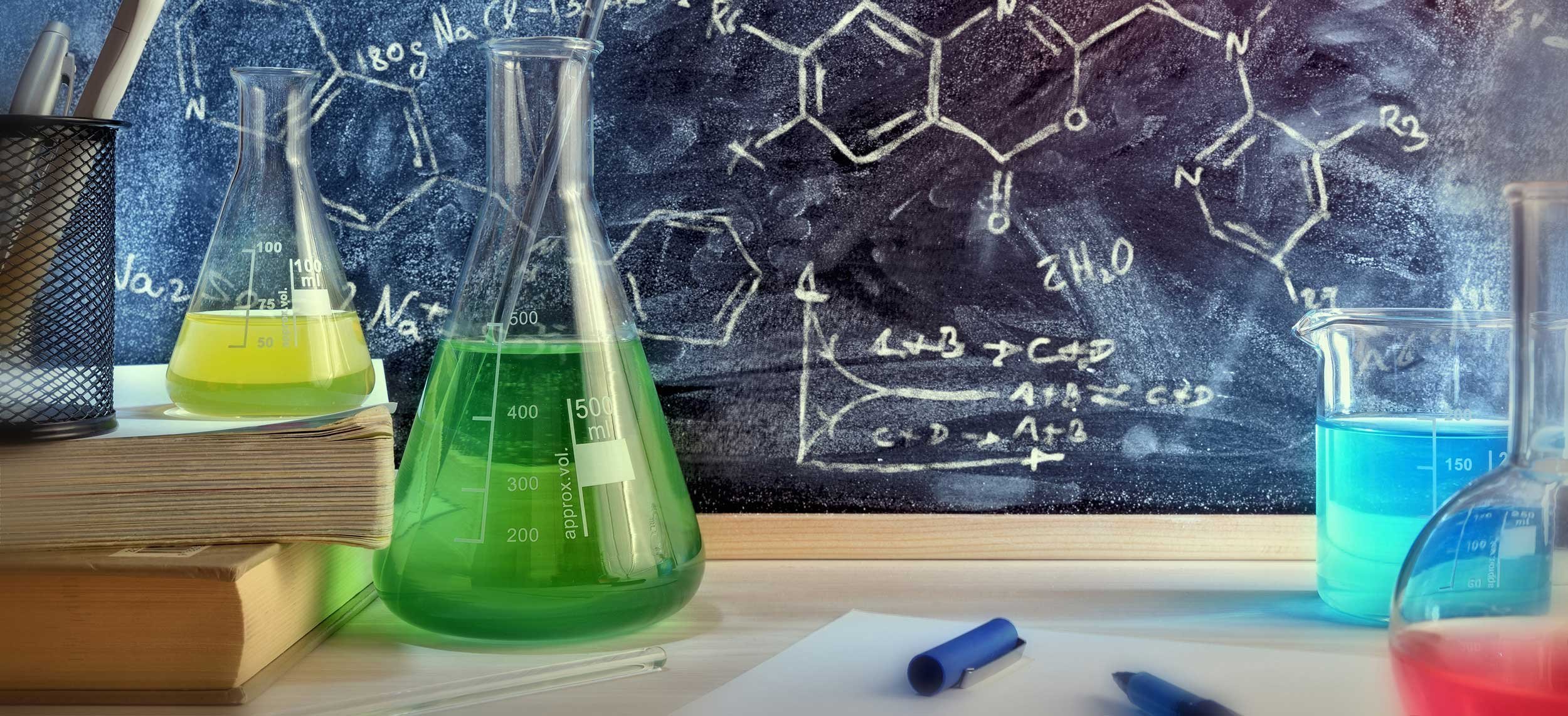 Реакции, 
протекающие с 
охлаждением и 
выделением тепла.
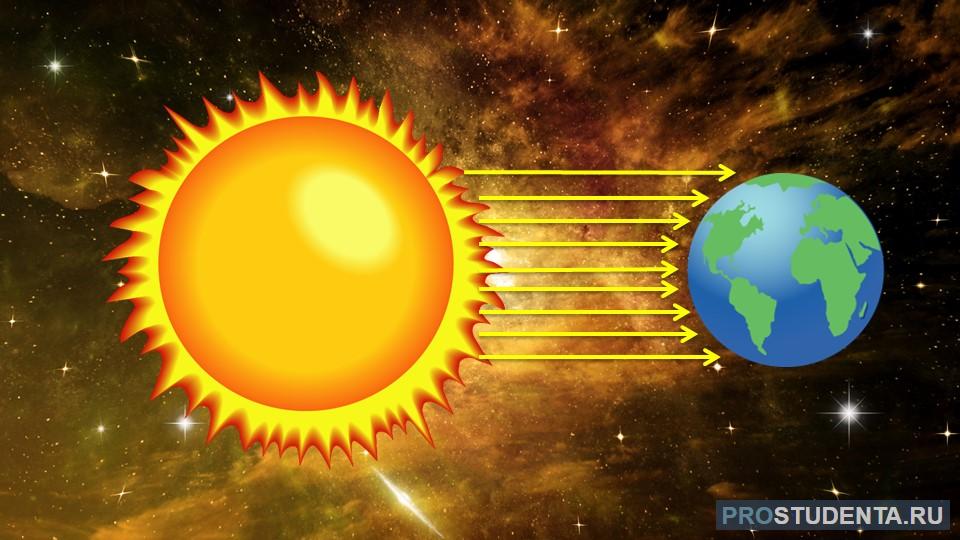 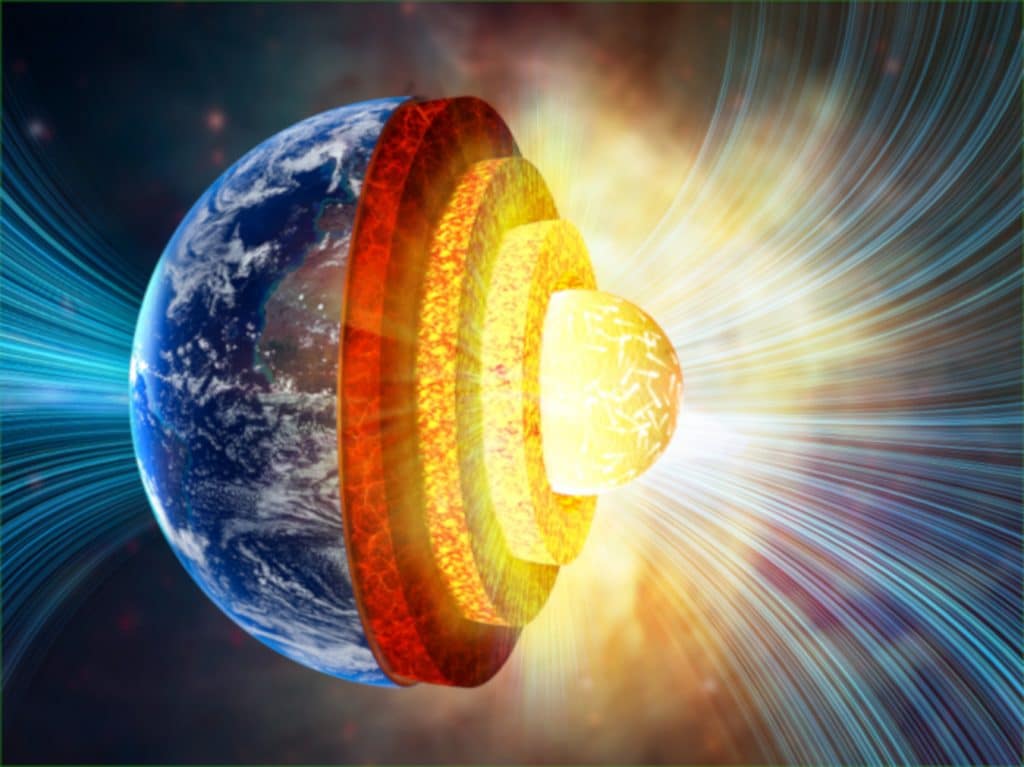 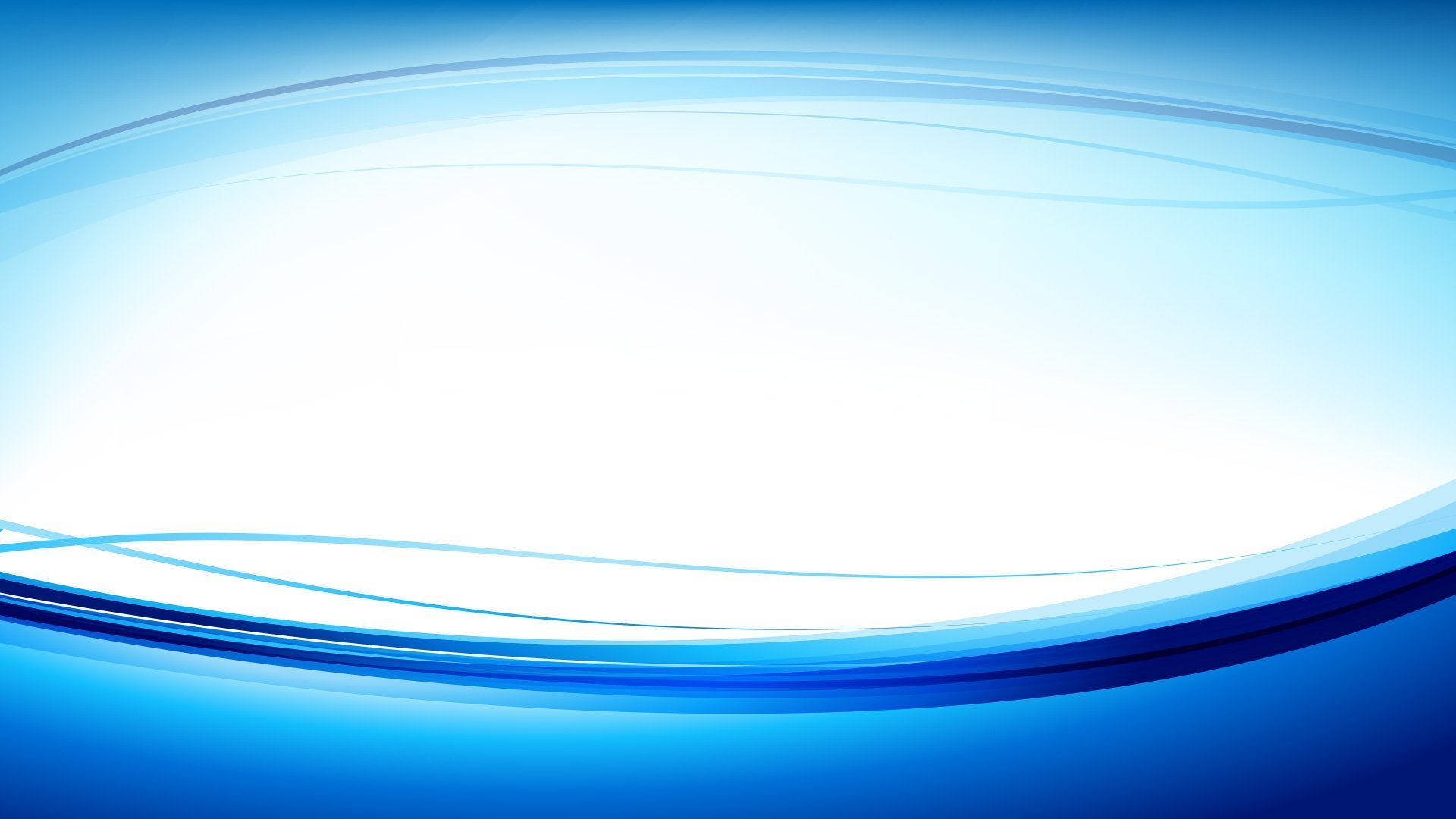 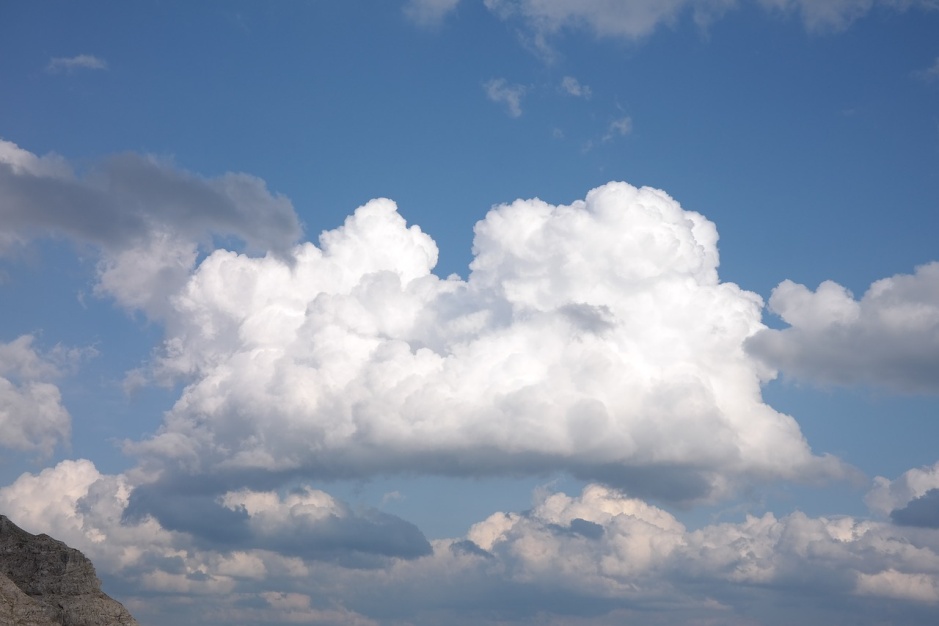 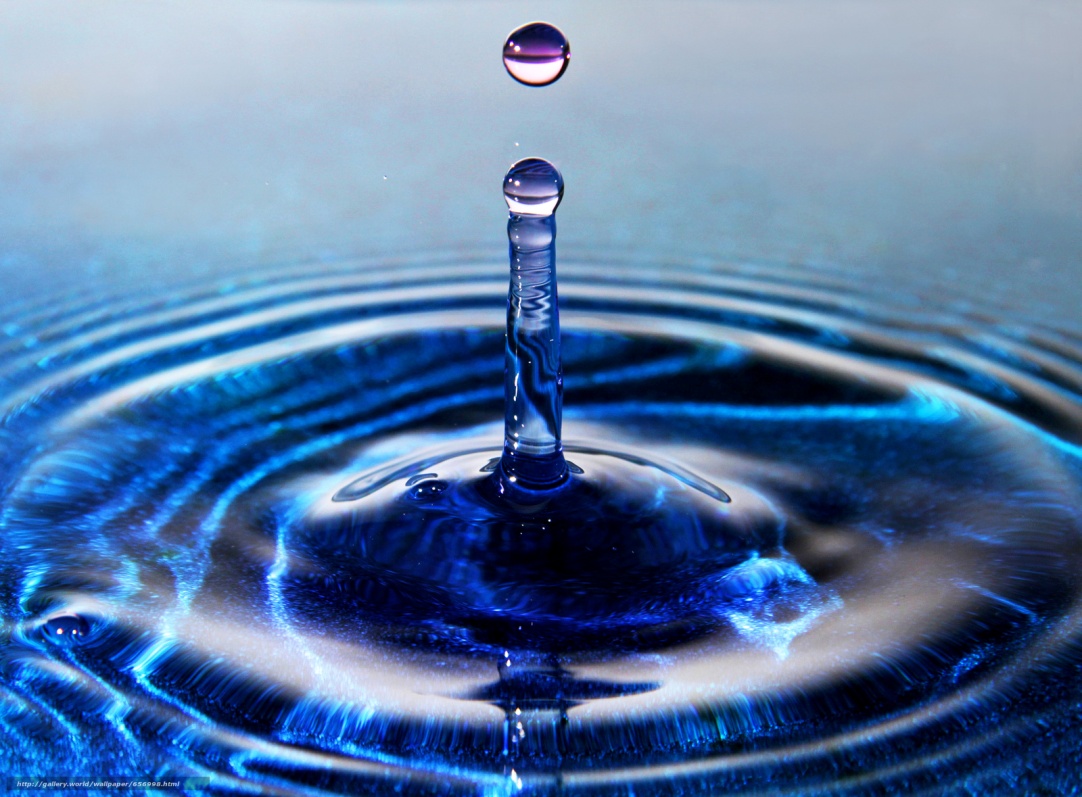 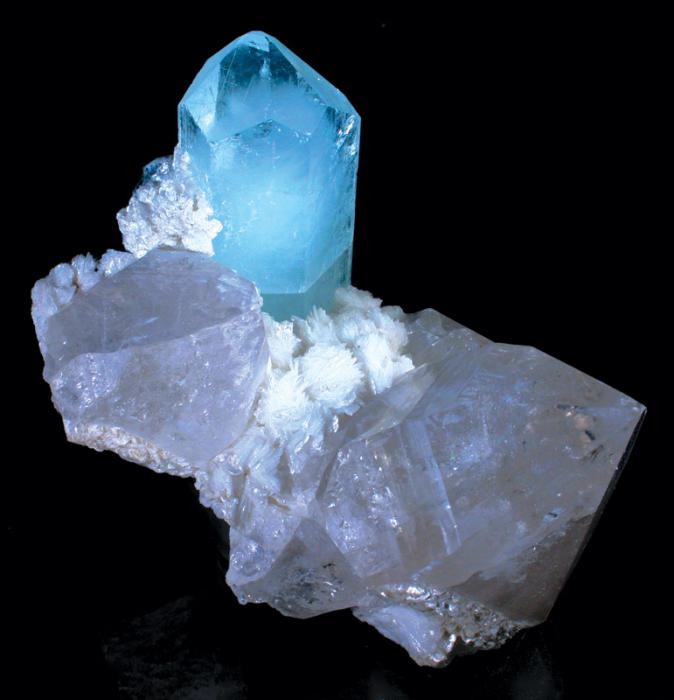 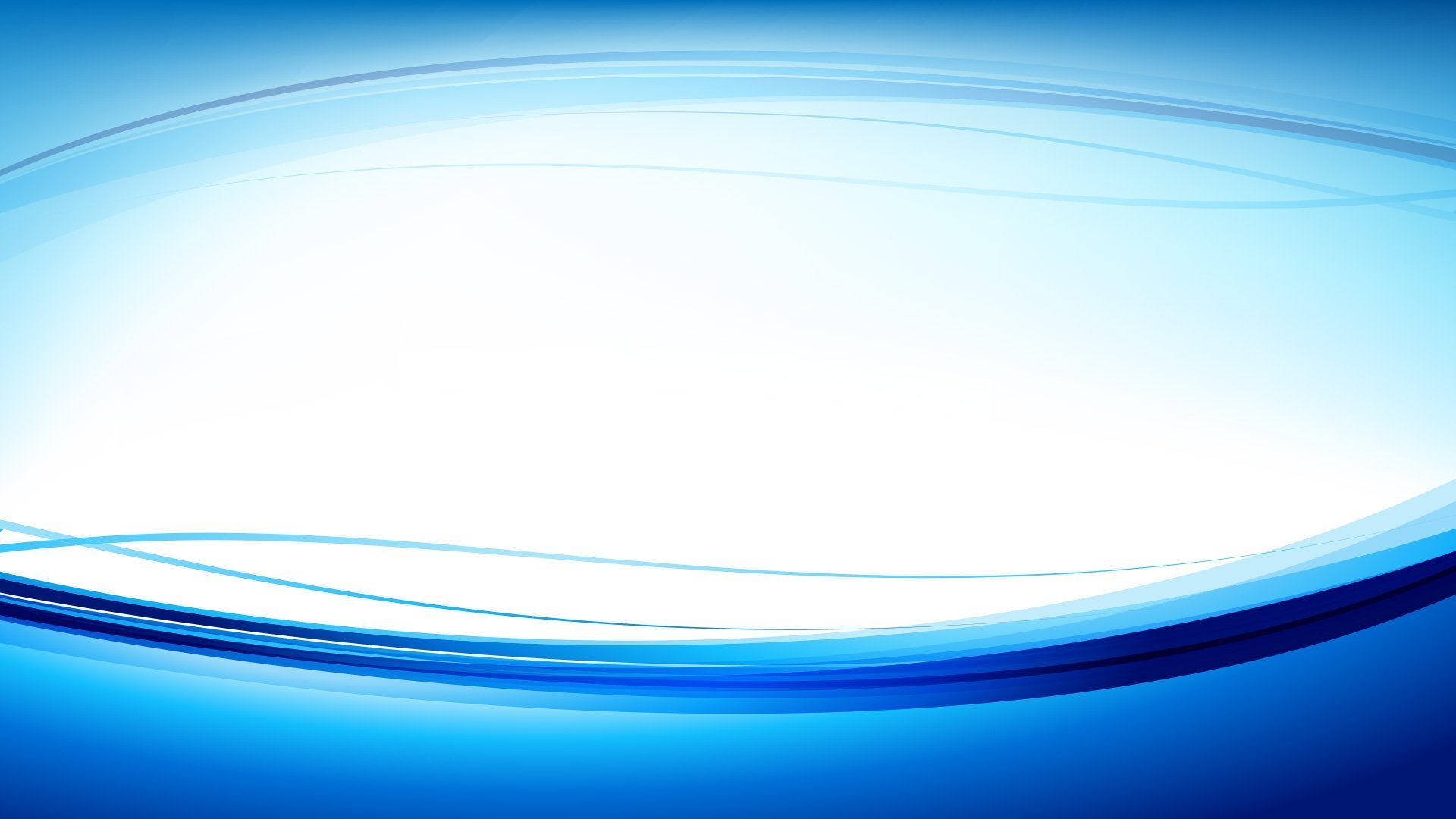 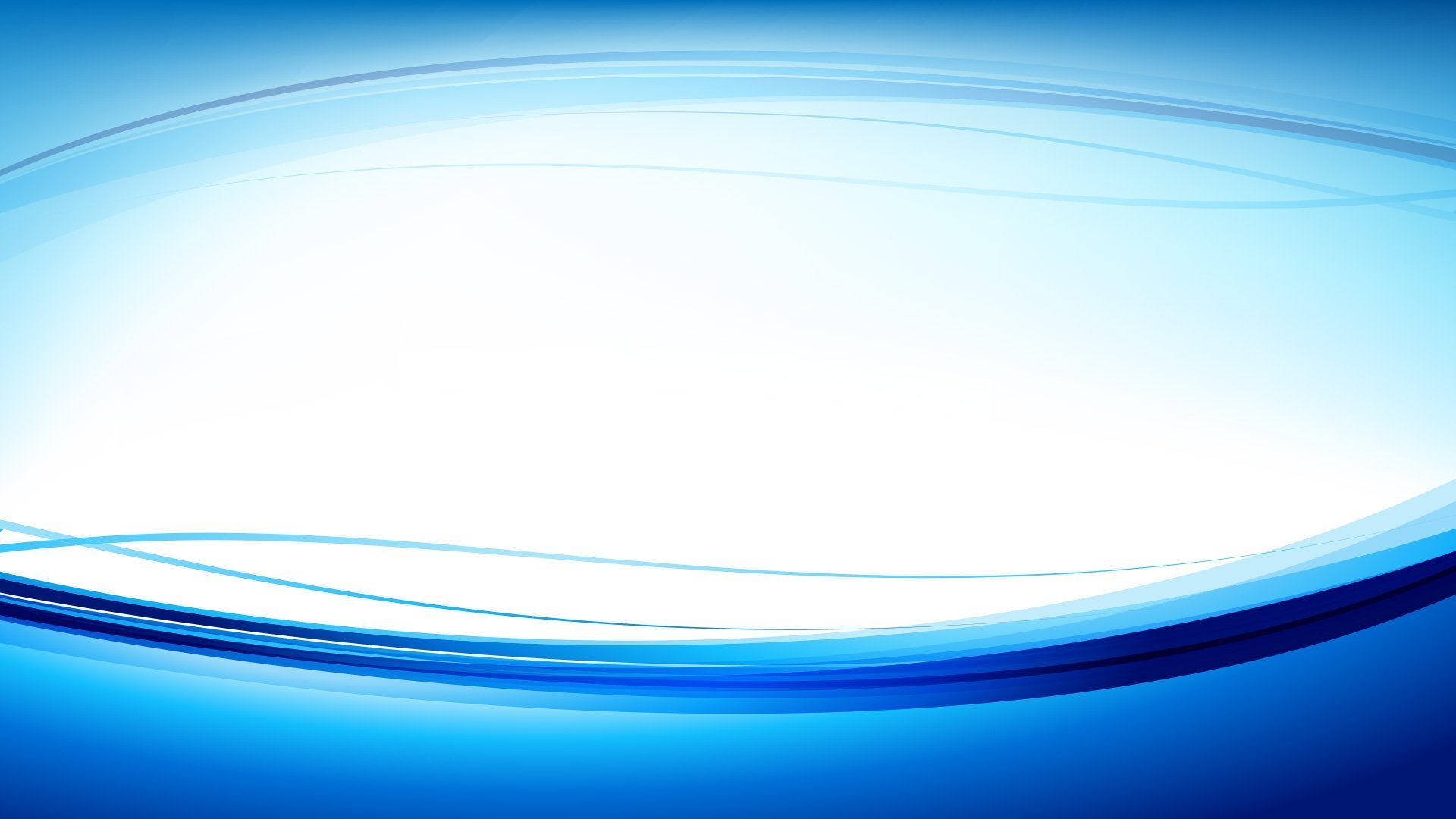 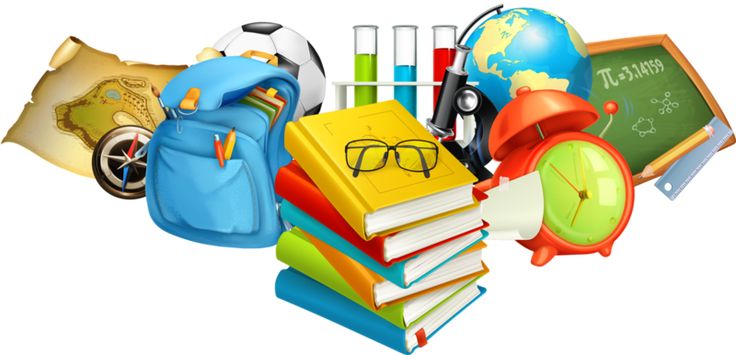 МБОУ «Большеталдинская СОШ»
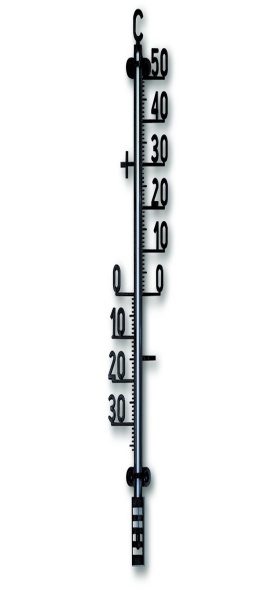 газ
жидкость
Образуются новые вещества
Твердое вещество
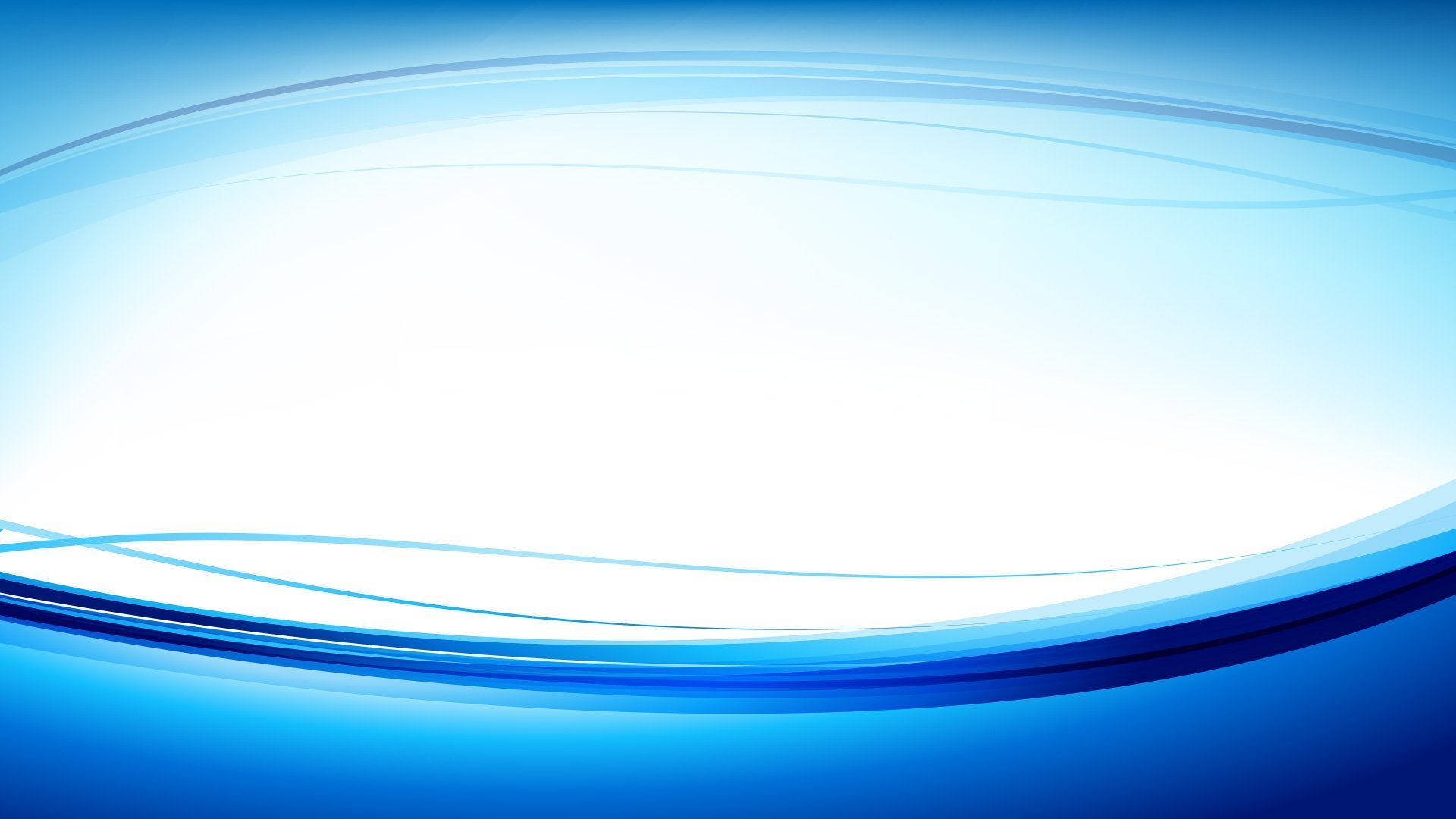 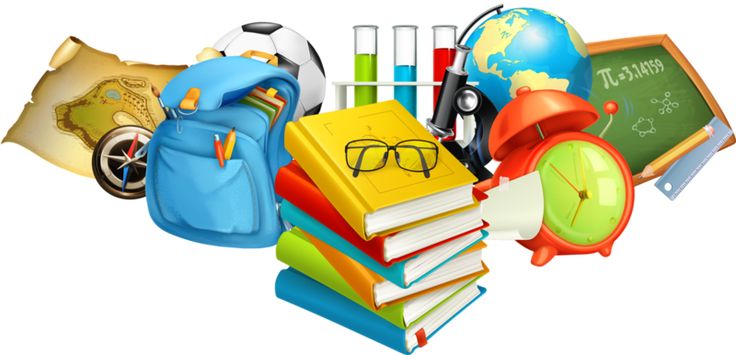 МБОУ «Большеталдинская СОШ»
Термохия –раздел химии, изучающий тепловой эффект реакции.
Тепловой эффект- количество тепла, поглощенного или выделившегося во время реакции.
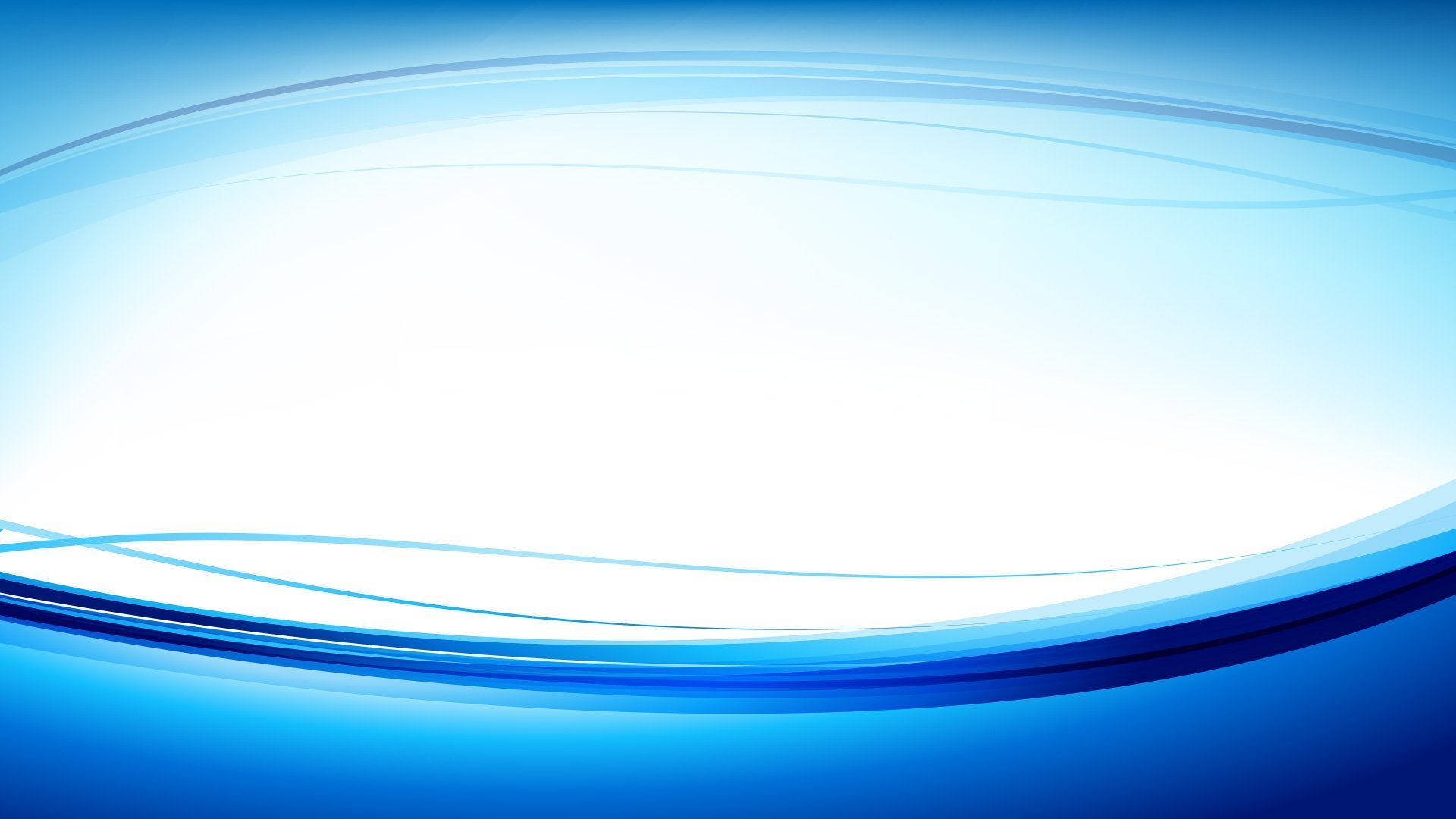 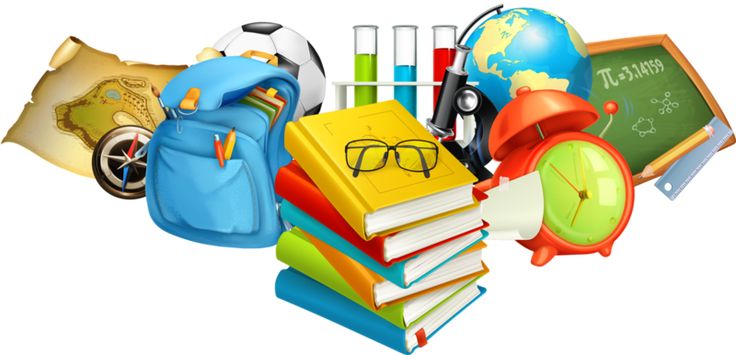 МБОУ «Большеталдинская СОШ»
Химические реакции
эндотермическая
экзотермическая
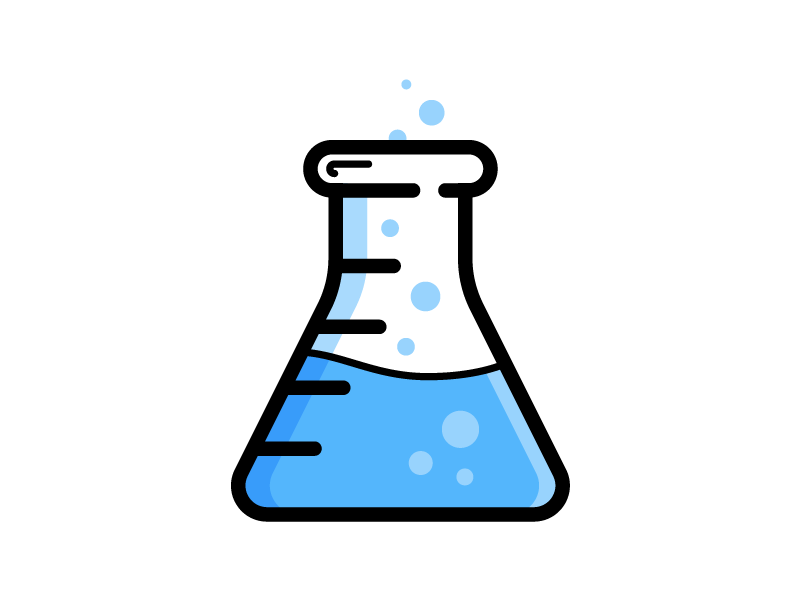 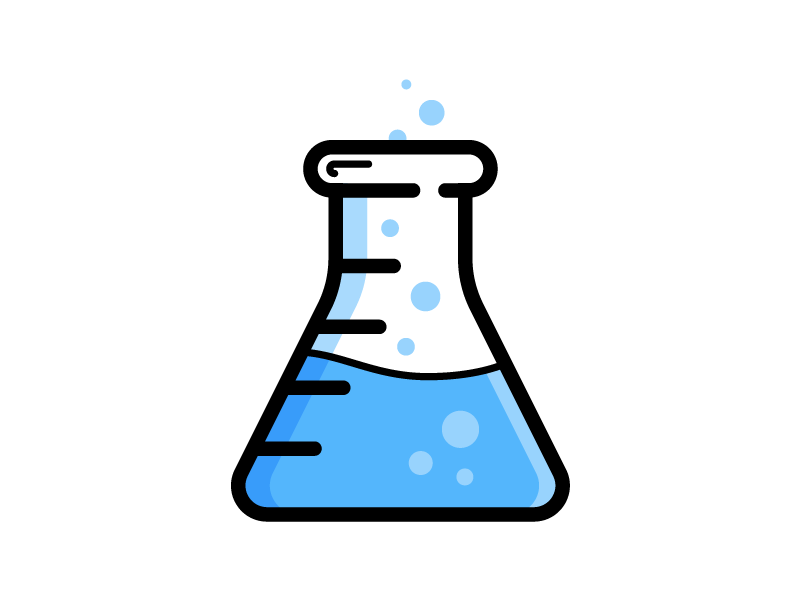 +Q
-Q
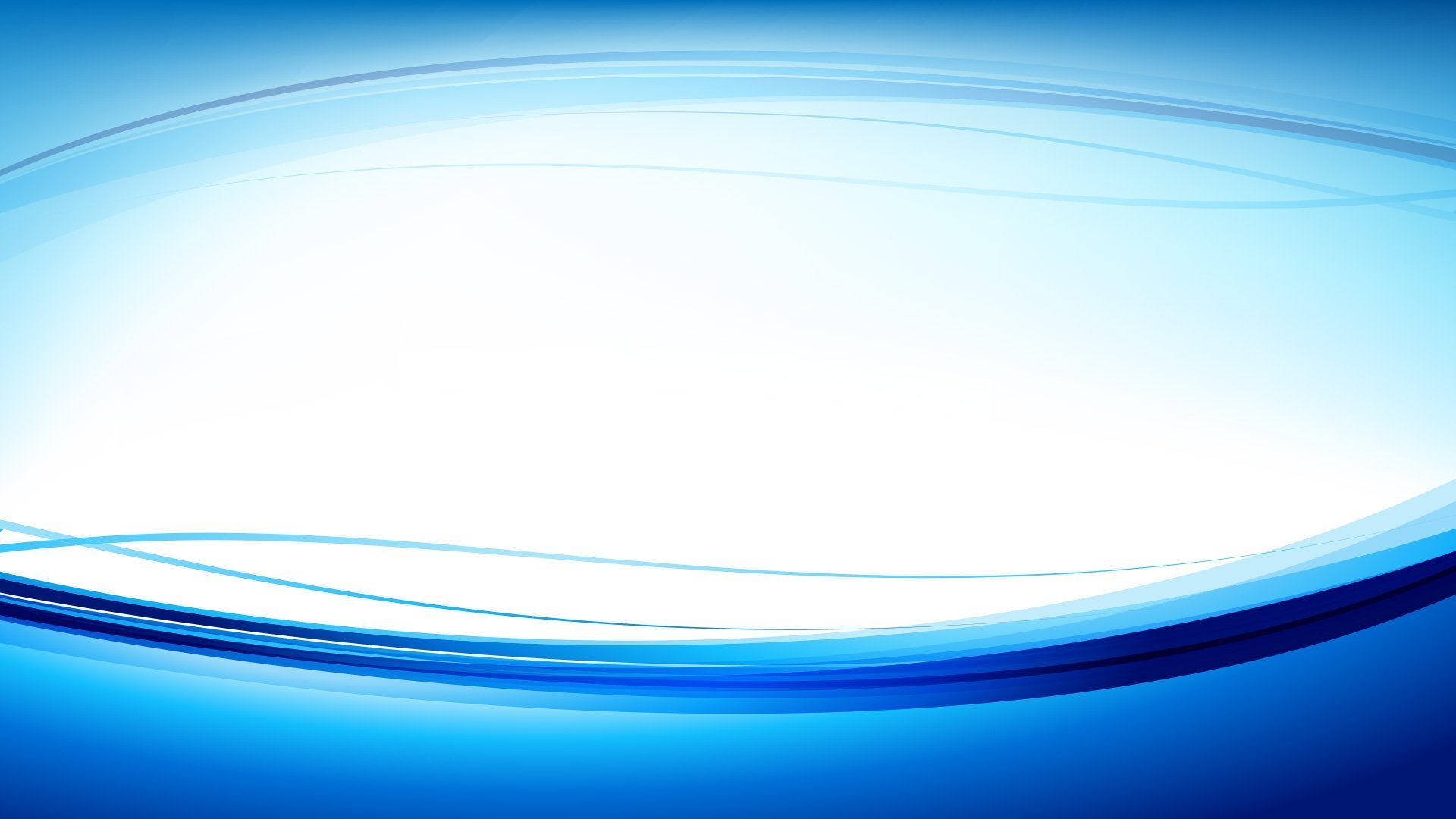 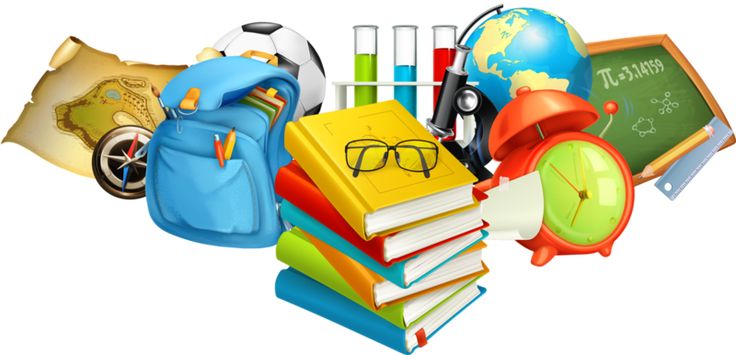 МБОУ «Большеталдинская СОШ»
ПРАКТИЧЕСКАЯ РАБОТА
Ознакомьтесь с техникой безопасности при выполнении практической работы!
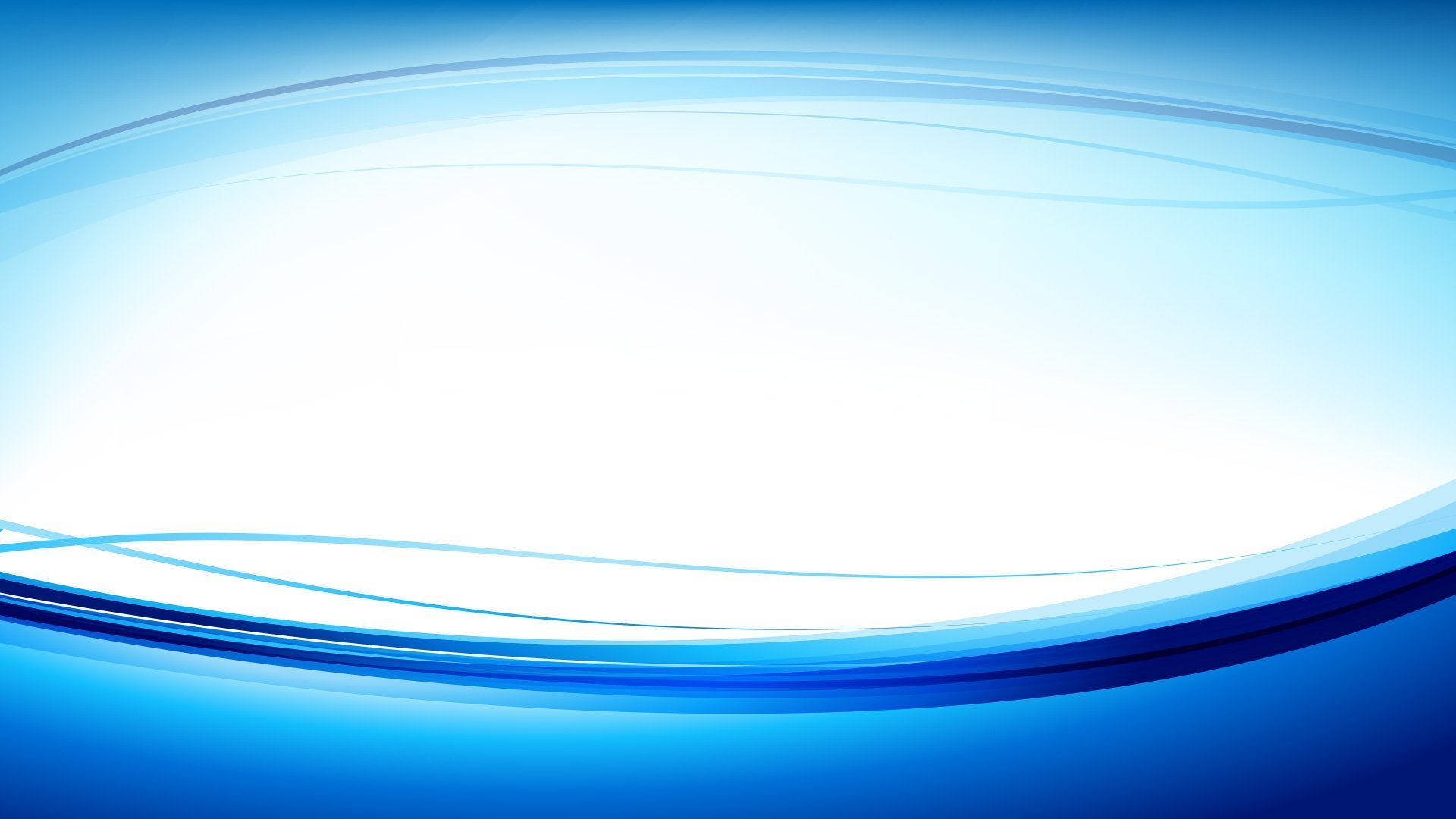 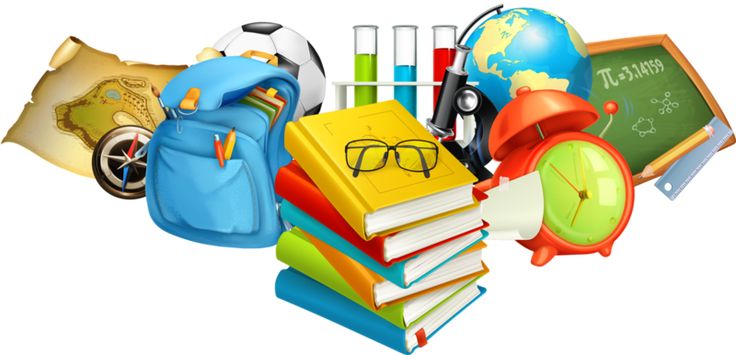 МБОУ «Большеталдинская СОШ»
Проверим, полученные знания:
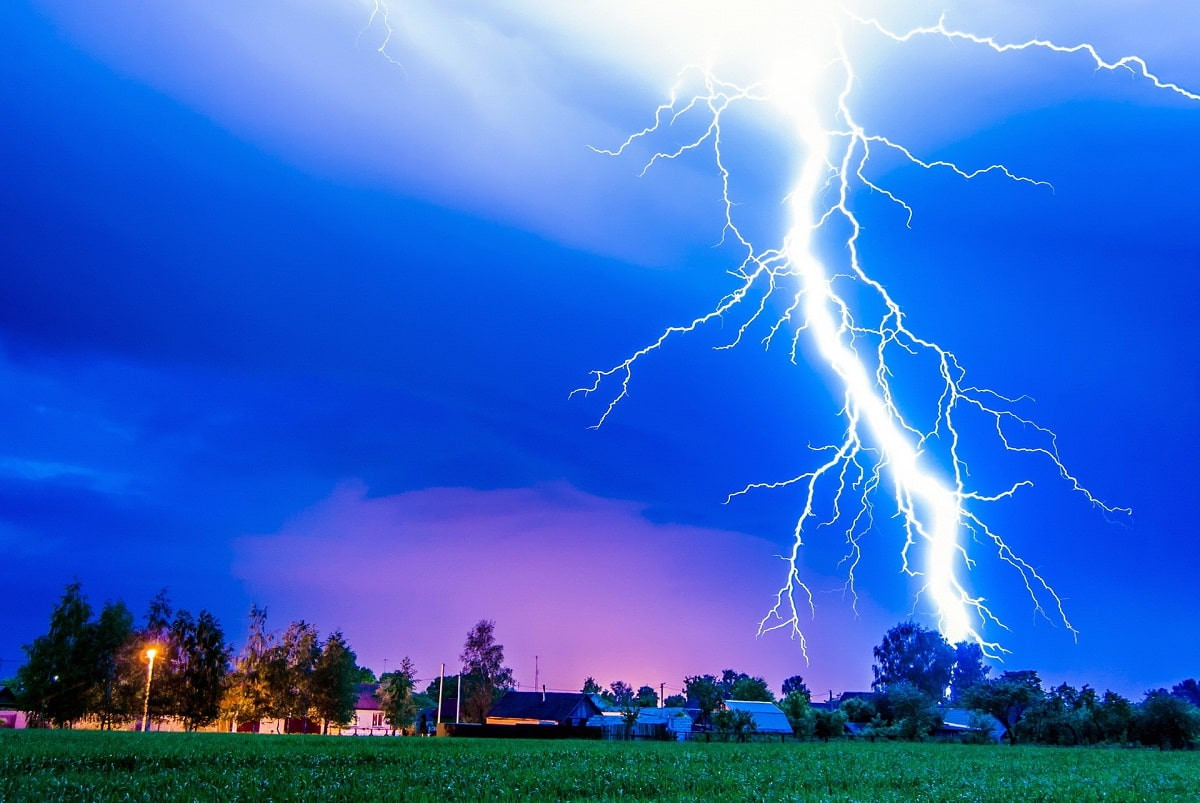 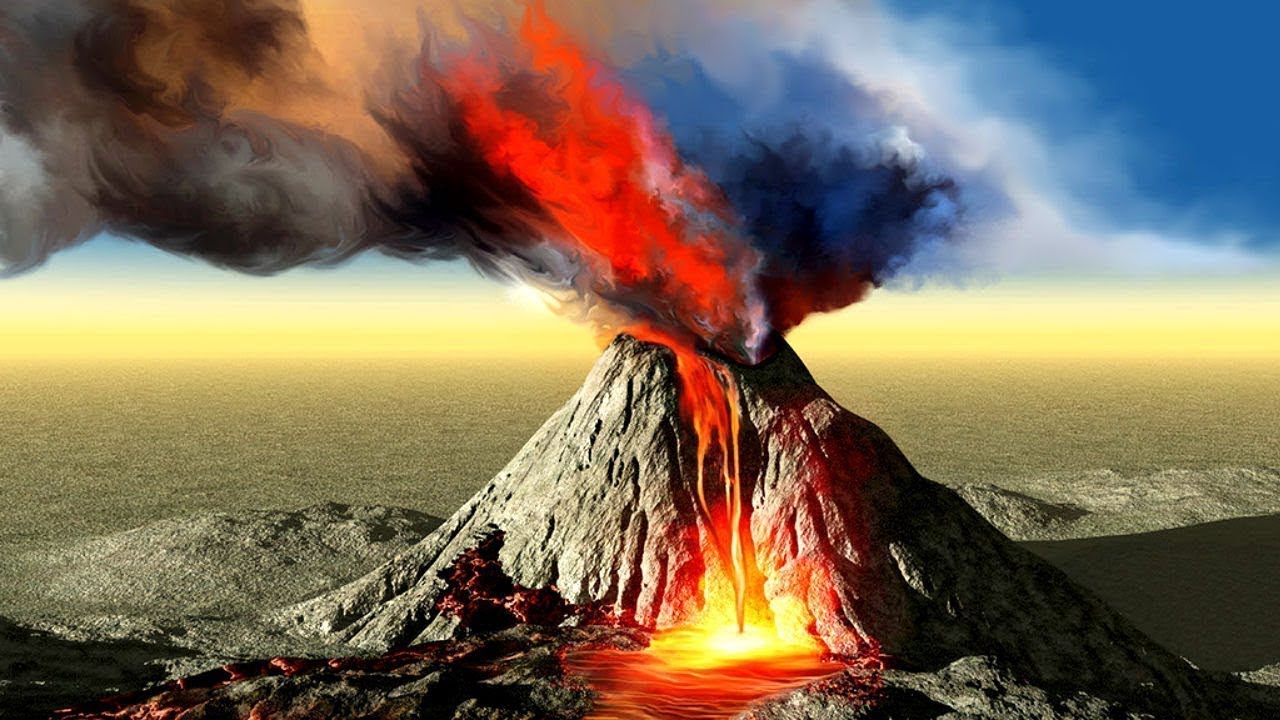 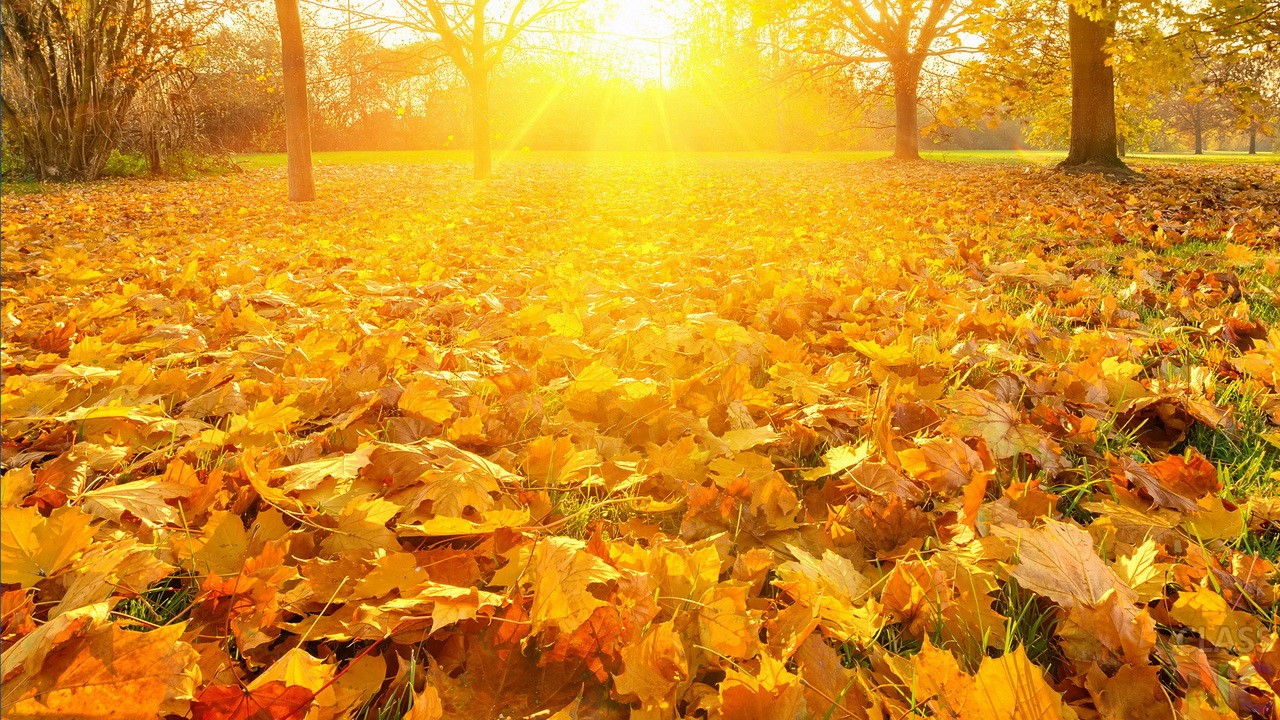 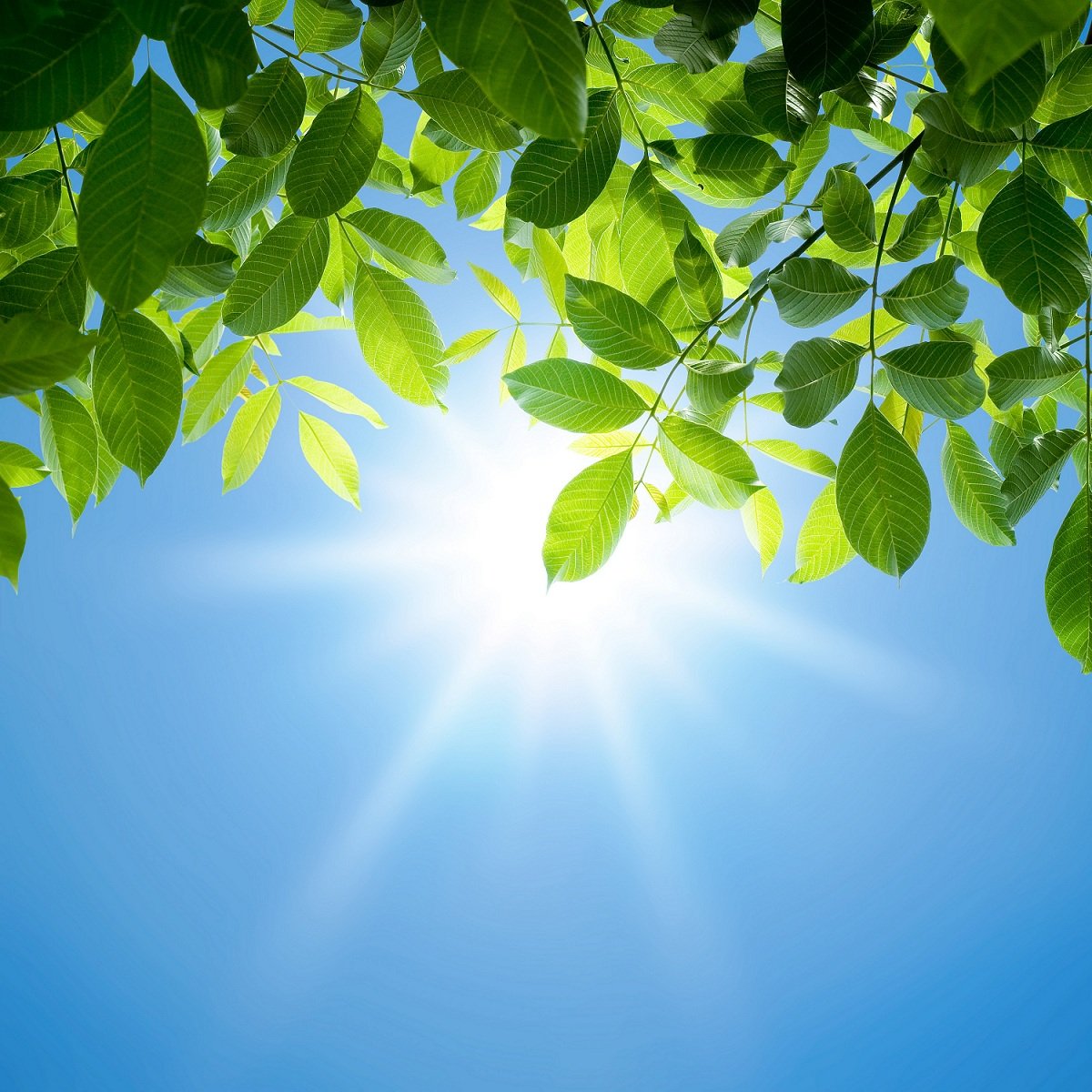 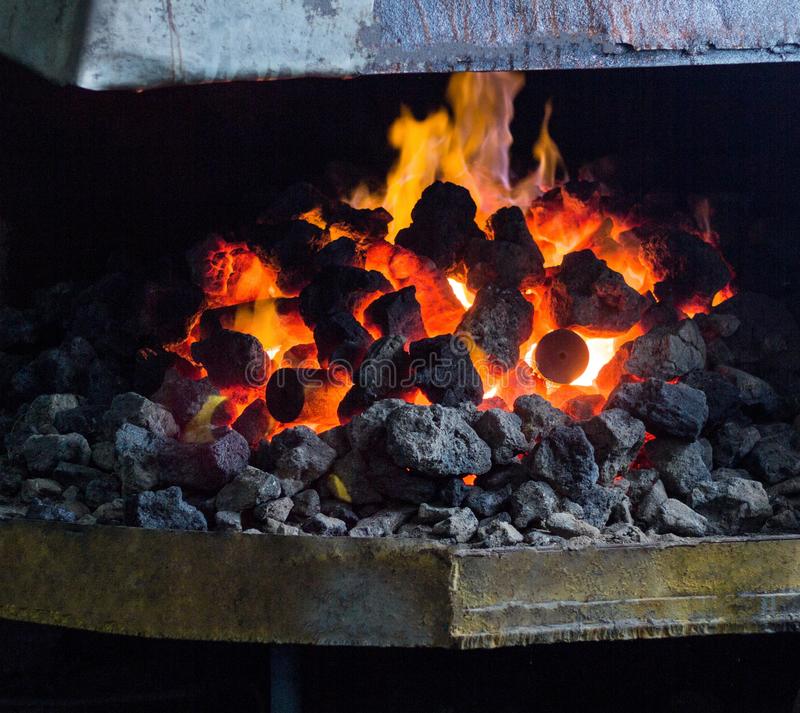 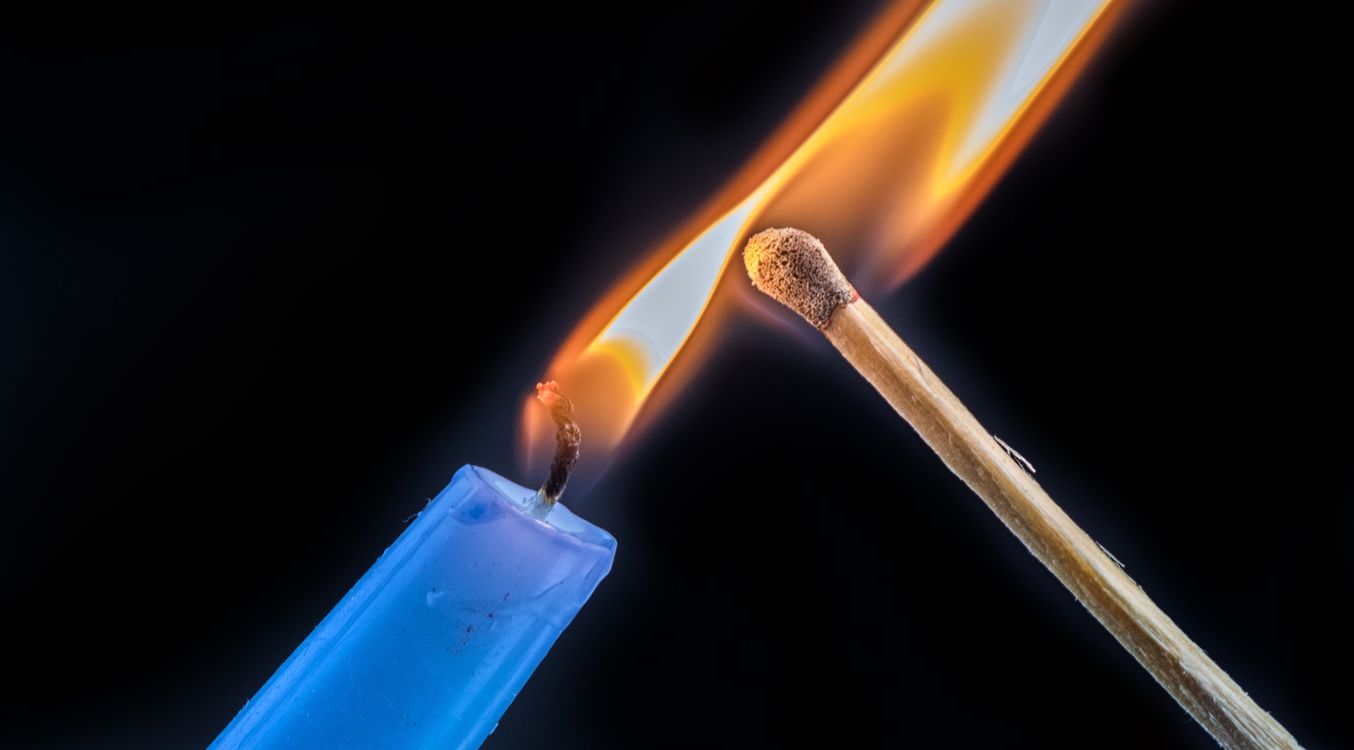 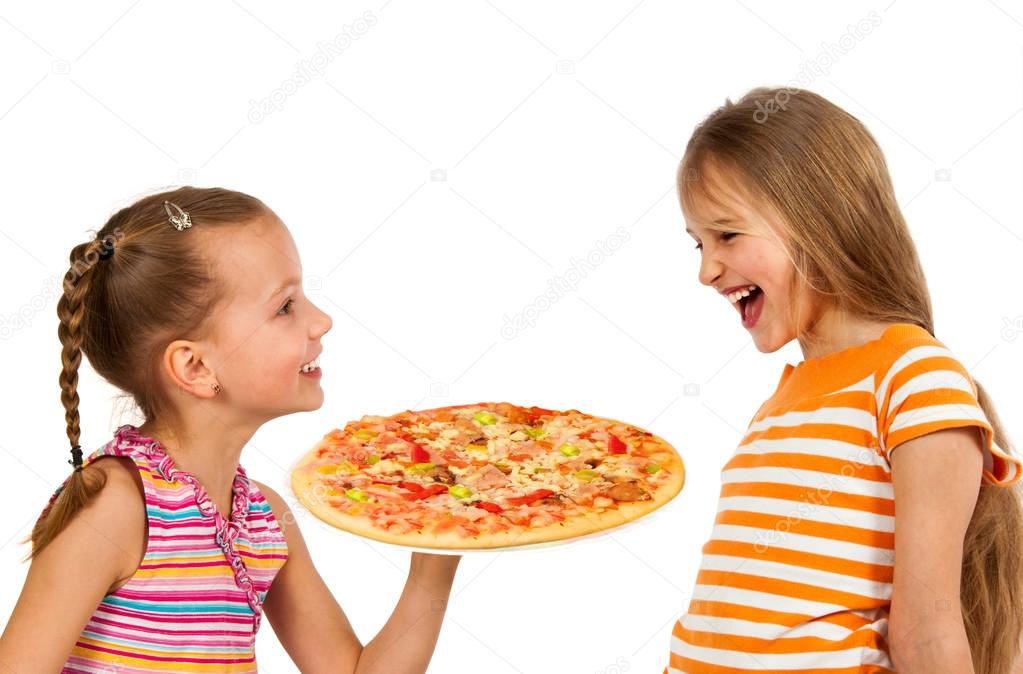 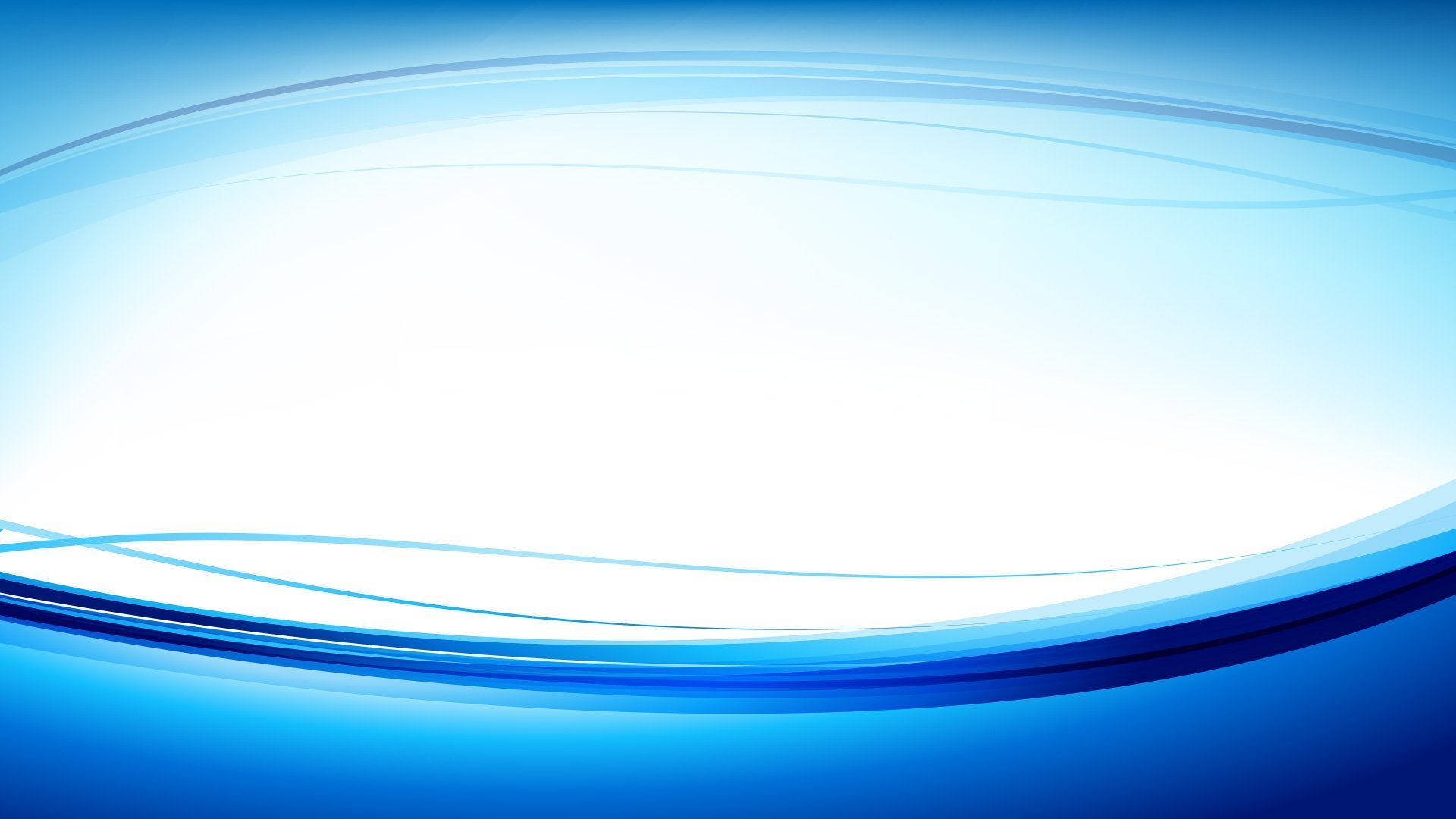 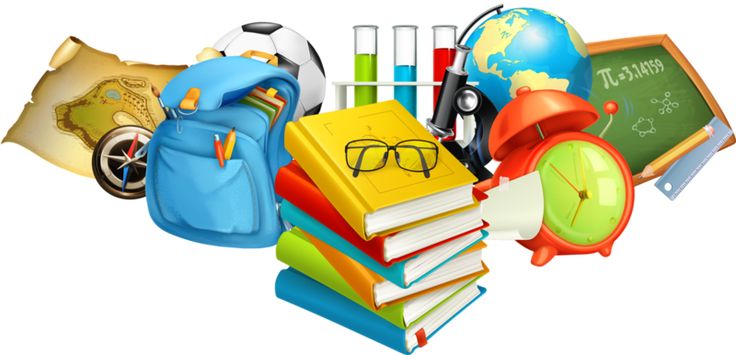 МБОУ «Большеталдинская СОШ»
Для любознательных:
CHEMEGE.RUMEGE.RU
Онлайн школа Skysmart: 
https://skysmart.ru
онлайн-школа Фоксфорд
https://foxford.ru